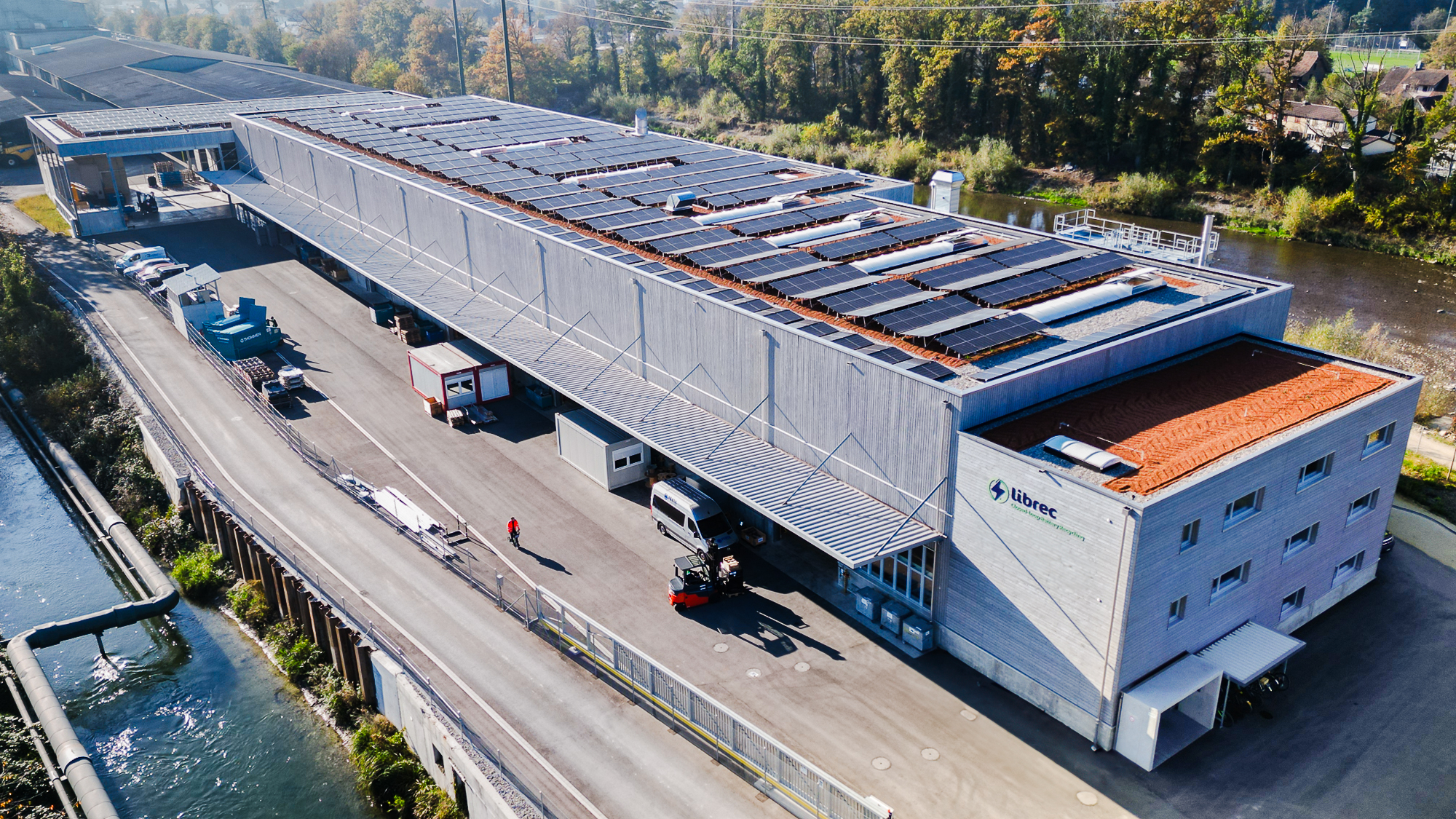 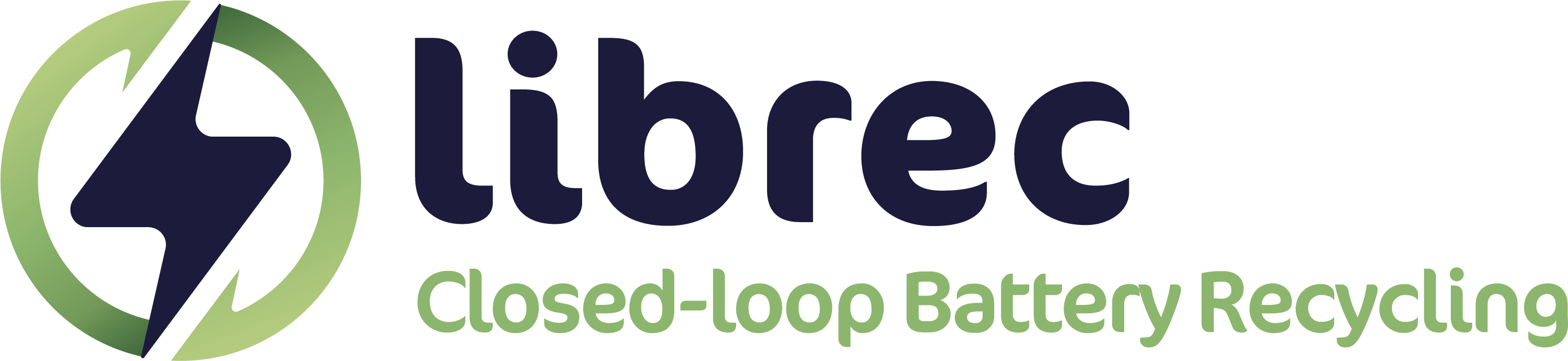 Fabrikstrasse 119 
4562 Biberist
Svizzera
Accesso a LIBREC AG nell'arena industriale locale
Opzione 1
Opzione 2
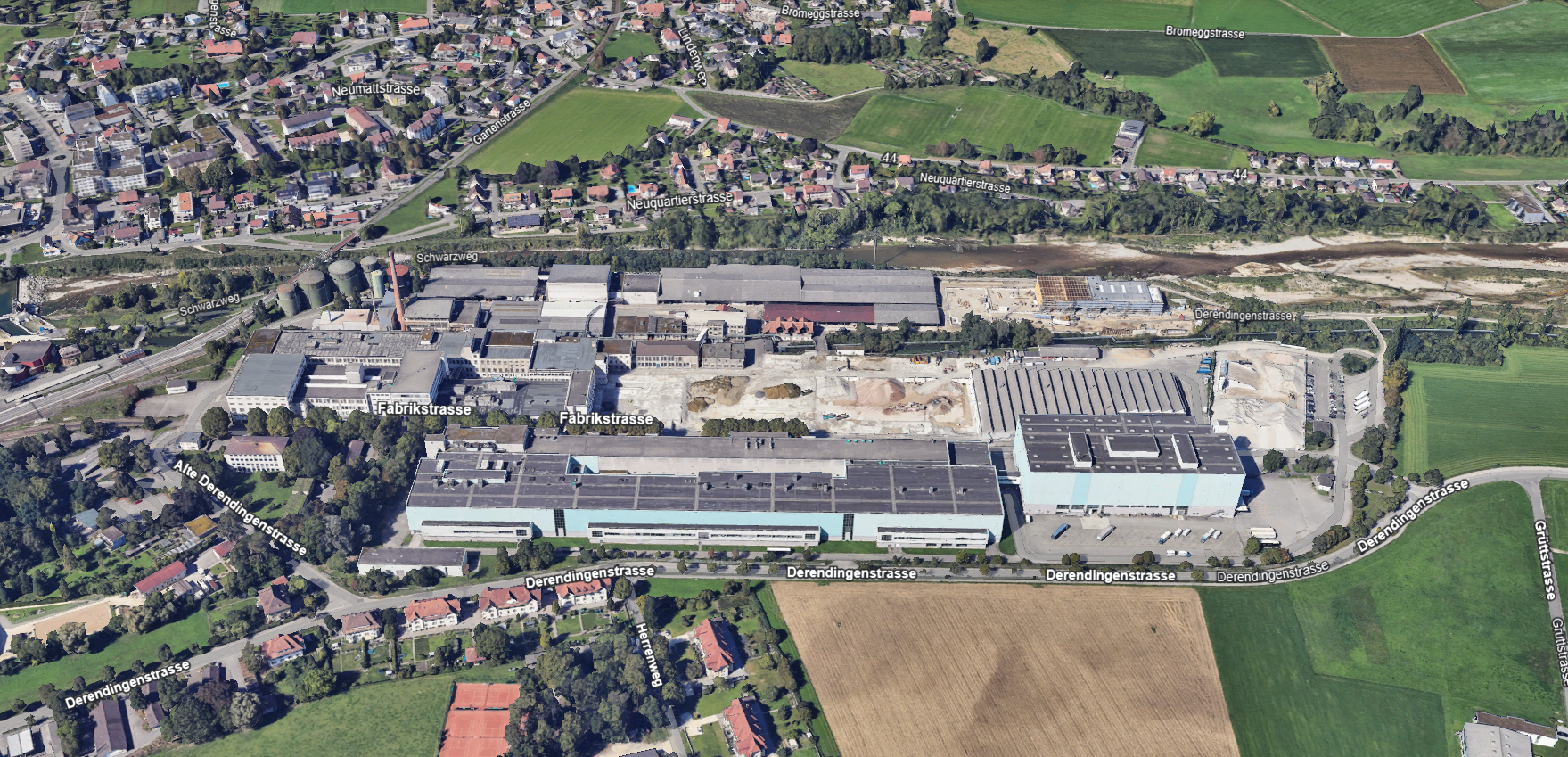 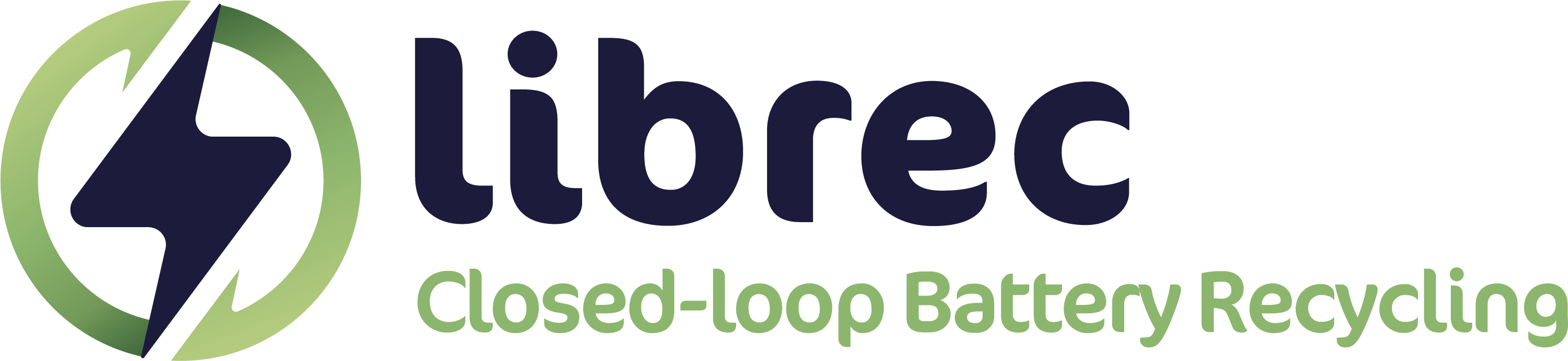 2
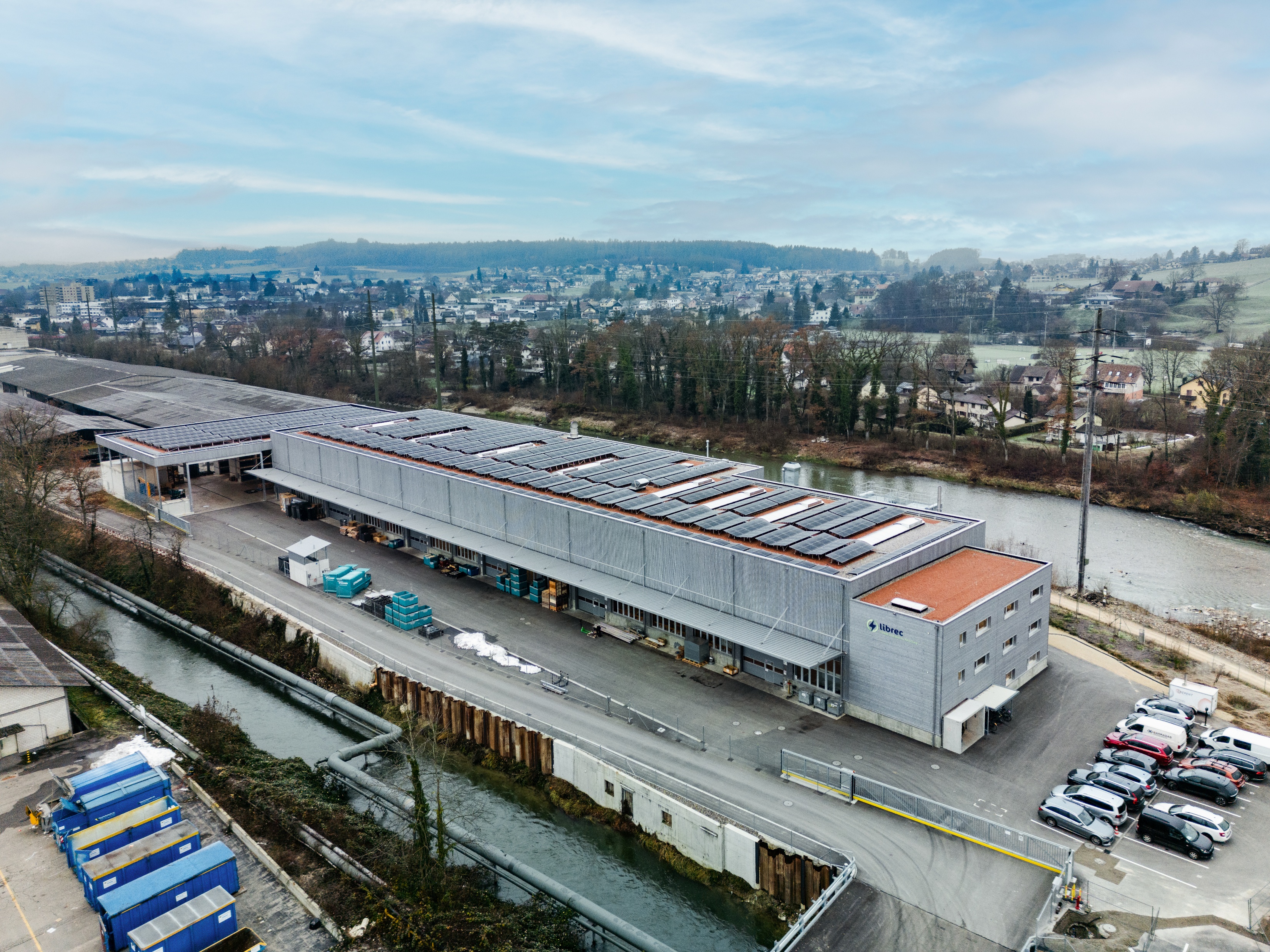 Parcheggio
Parcheggio gratuito
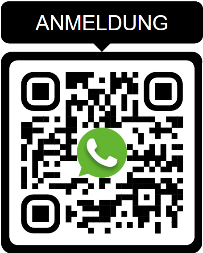 Registrazione
Una volta al cancello:
Si prega di chiamare il proprio contatto personale o la reception+41 32 671 18 98
3